LINEAMIENTOS GENERALESÁREA:GESTIÓN ADMINISTRATIVA Y FINANCIERA
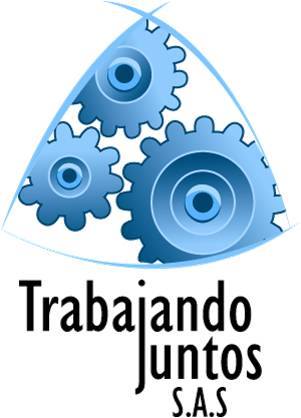 Coordinadora:Angélica María Payares
gestionadmiyfinancierac.matiz@gmail.com
Asesoras:Tatiana ClavijoJenny Londoño
Formatos que maneja el Área
Formato integral de asistencia 
Formato recolección de fondo
Formato liquidación de nómina
Formato de bitácora
Formato de acta 
Tabla de asignación salarial
Carpeta de incapacidad (medicas. Entrevistas, tramite de patrocinio, visita a pyme, duelos o calamidad domestica).
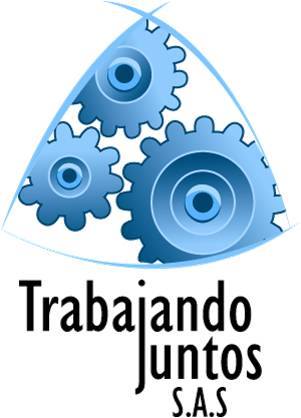 Llamado a lista
El llamado a lista o la asistencia es uno de los aspectos más importantes dentro de Trabajando Juntos S.A.S. Por ello, el área de Gestión administrativa y financiera tiene la obligación de estar al día con esta. Se realizarán dos llamados a lista: El primero será a las 12:50 pm, primera franja. El segundo a las 2:40pm, segunda franja. 
Para los colaboradores que tiene empresa por la mañana, el llamado a lista debe realizarse a las 7:50 am y  9:40 am.
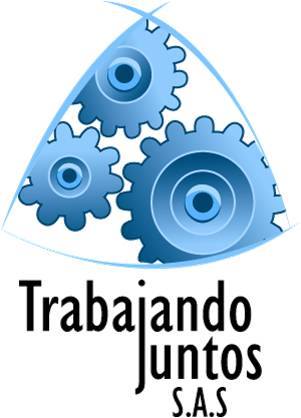 Aspectos a tener en cuenta:
La puntualidad: Es de vital importancia llegar a tiempo a la empresa didáctica, el área de Gestión administrativa debe ser la primera en estar allí para realizar el llamado a lista a la hora establecida. Quien no llega a tiempo, tendrá falla.
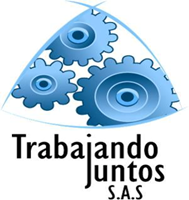 Recolección del FondoEl coordinador(a) tendrá contacto únicamente con la persona encargada de  cada área, ya sea asesoro coordinador de esta.  Con esto buscamos evitar inconvenientes o molestias al momento de recibir el dinero. El fondo es de vital importancia en la empresa didáctica ya que éste ayuda a los eventos y programas a realizar que se tengan previstos.
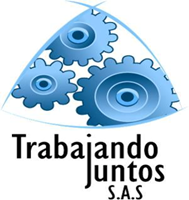 Nueva propuesta del área
El área de Gestión administrativa y financiera va a verificar, a partir de la fecha, que todos los equipos que se encuentran en ésta, estén en buen estado y tengan buen funcionamiento. Si algo anda mal, el área, será la encargada de hacer el respectivo seguimiento y reportar los daños a la directora de Centro.
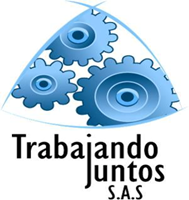 Forma de pago
Cada colaborador de la Empresa Didáctica trabajando juntos S.A.S, recibirá su salario mensualmente. Cada trabajador cuenta con unas tarjetas débito didácticas que permitirán retirar el pago.  

Por otro lado, el área, implementará, si es posible, las monedas de chocolates como incentivos para motivar a los empleados guiándonos en el plus de la empresa. (semana 6 y 10)
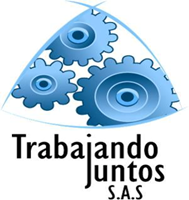